Warm-Up
What is the distance between the two trees? If you wanted to meet a friend halfway, where would you meet.
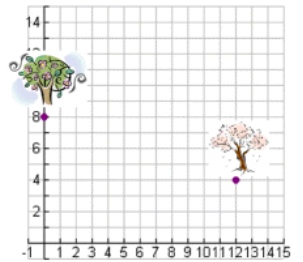 Equations of Circles
Equation of a Circle
The center of a circle is given by (h, k)

The radius of a circle is given by r

The equation of a circle in standard form is 
(x – h)2 + (y – k)2 = r2
Finding the Equation of a Circle
Circle A

The center is    (16, 10)

The radius is     10

The equation is 
(x – 16)2 + (y – 10)2 = 100
Finding the Equation of a Circle
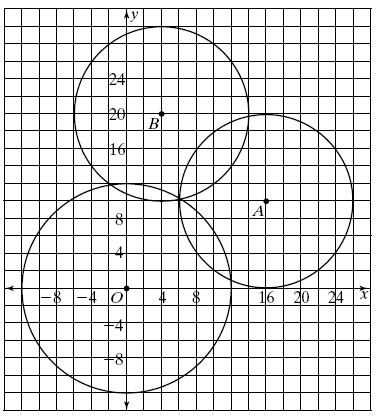 Circle B

The center is    (4, 20)

The radius is     10

The equation is 
(x – 4)2 + (y – 20)2 = 100
Finding the Equation of a Circle
Circle O

The center is    (0, 0)

The radius is     12

The equation is 
x 2 + y 2 = 144
Writing Equations of Circles
Write the standard equation of the circle:

Center (4, 7) 			Radius of 5


			(x – 4)2 + (y – 7)2 = 25
Writing Equations of Circles
Write the standard equation of the circle:

Center (-3, 8) 			Radius of 6


			(x  + 3)2 + (y – 8)2 = 36
Writing Equations of Circles
Write the standard equation of the circle:

Center (2, -9) 			Radius of 


			(x – 2)2 + (y + 9)2 = 11
Writing Equations of Circles
Write the standard equation of the circle:

Center (0, 6) 			Radius of 


			x 2 + (y – 6)2 = 7
Writing Equations of Circles
Write the standard equation of the circle:

Center (-1, 8) 		Radius of 3


			(x + 1)2 + (y – 8)2 = 9